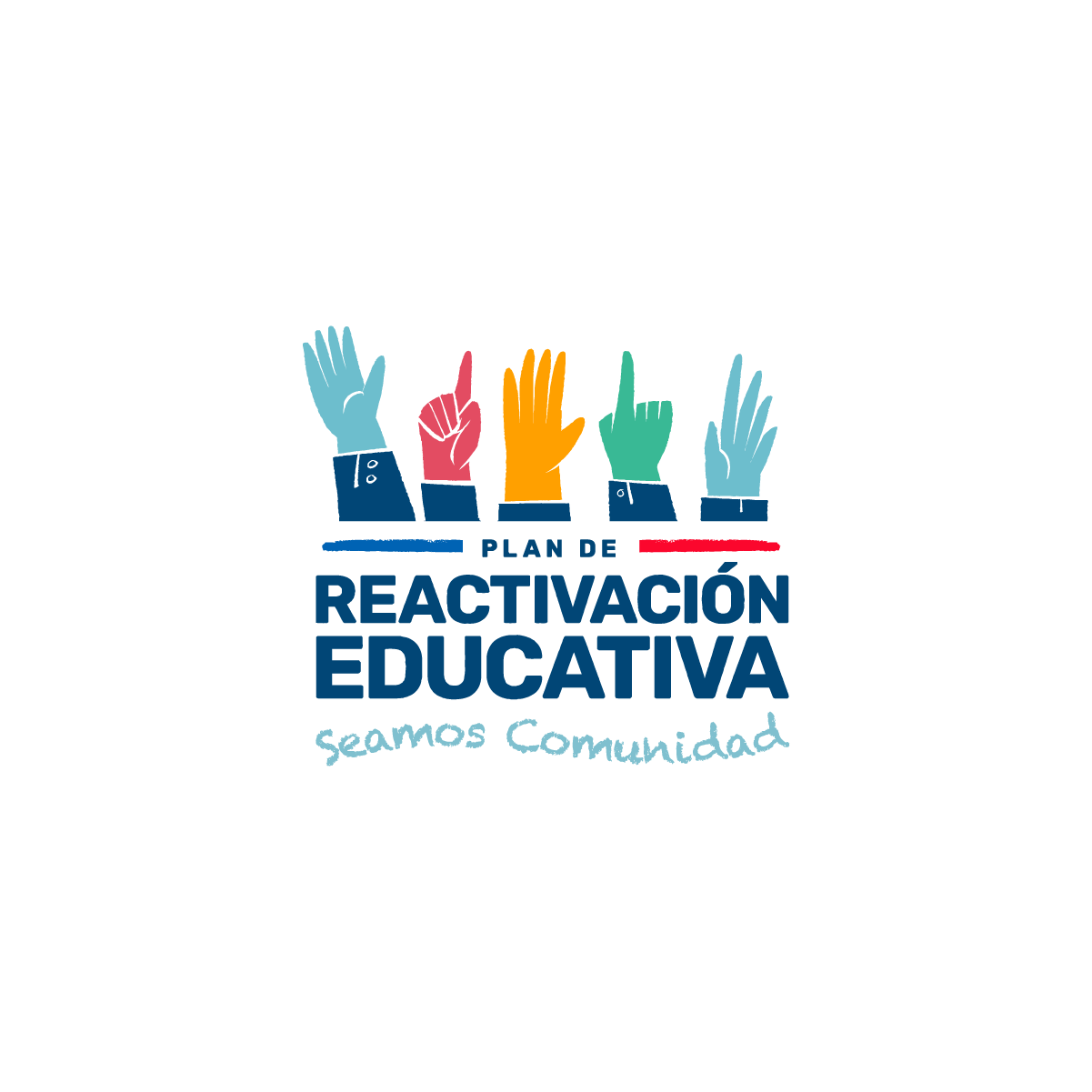 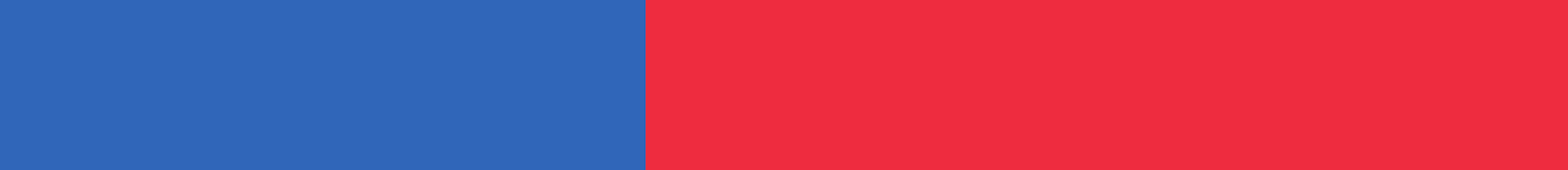 Orientaciones para el Taller: “Analizar y tomar decisiones, a partir del Reporte de trayectorias educativas interrumpidas o irregulares”
El Reporte de trayectorias educativas interrumpidas o irregulares es un documento enviado a todos los establecimientos y sostenedores del país con información sobre estudiantes que se encuentran sin matrícula vigente o con baja asistencia.

Esta presentación busca entregar algunas orientaciones al Equipo Directivo y a quienes lideren el taller “Analizar y tomar decisiones, a partir del Reporte de trayectorias educativas interrumpidas o irregulares”, cuyo principal insumo son dichos Reportes.
[Speaker Notes: Importante relevar por qué estos elementos son transversales para todos los ejes.]
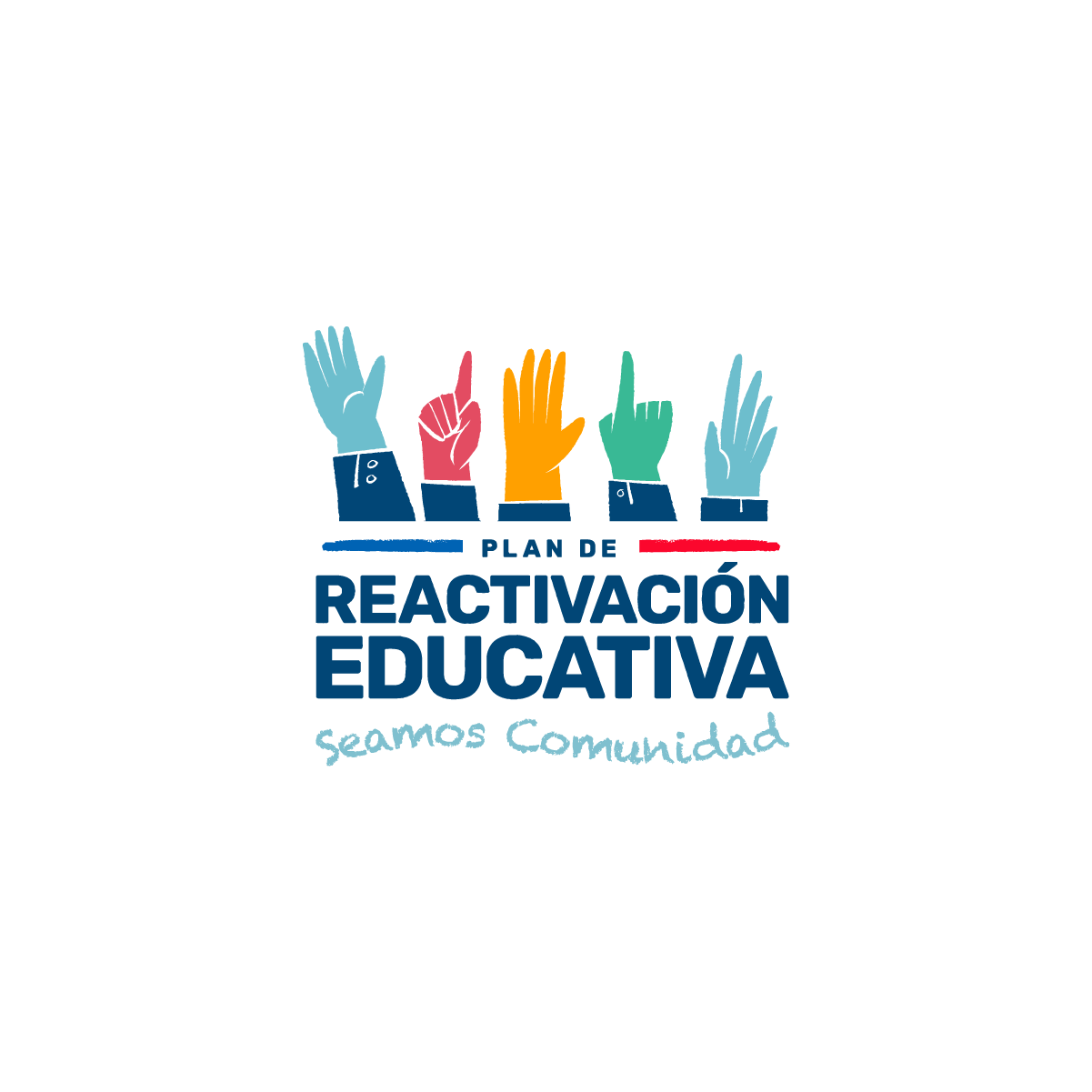 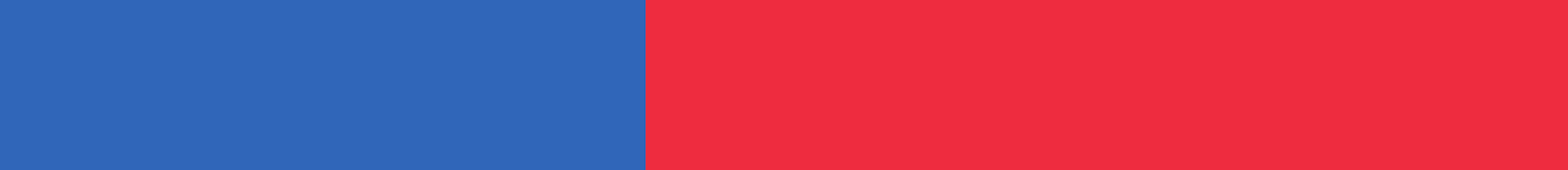 Estructura del taller
A continuación, se detallan las etapas y tiempos considerados para el desarrollo del taller. Son referenciales y pueden ser adaptados al contexto de sus comunidades educativas.
[Speaker Notes: Importante relevar por qué estos elementos son transversales para todos los ejes.]
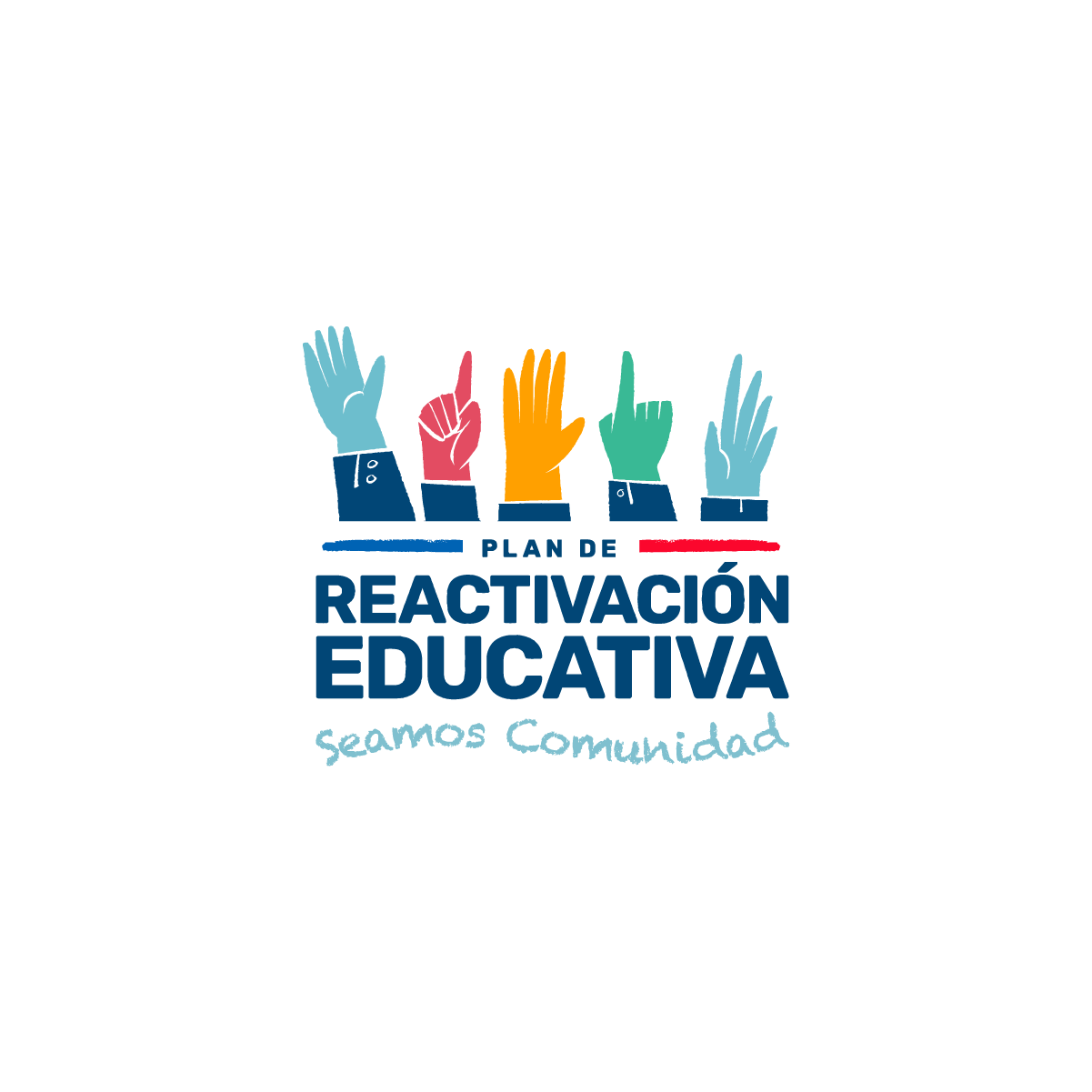 Recomendaciones previas
1. Previo a la preparación del taller puede revisar el siguiente video, el cual explica con más detalle la información del reporte de trayectorias educativas: Webinar: ¿Cómo analizar y tomar decisiones a partir de los reportes que entrega MINEDUC?

2. Se recomienda promover la participación en el taller de profesionales de la educación y asistentes de la educación.

3. Revise el PPT con el contenido del taller previamente. Puede tomarlo como referencia y realizar todos los ajustes que vea necesarios para adecuar al contexto de su comunidad educativa.

4. Esta propuesta considera destinar al taller 1 hora 40 minutos, pero es posible destinar más tiempo para su ejecución. Puede ajustar los tiempos de cada etapa según lo necesiten.

5. Descargue y revise previamente el 2° Reporte de seguimiento de estudiantes con trayectorias educativas interrumpidas o irregulares de su establecimiento, el cual puede encontrar en Comunidad Escolar. Previo al taller, compártalo con las y los participantes y señale que cuentan con él para la realización del taller. Esto puede ser en formato físico o digital.

6. En los Momentos 1 y 2 del taller se realizará trabajo en grupo. Se recomienda tener conformados previamente los grupos ojalá de no más de 5 personas, para promover una mejor conversación. Un criterio de conformación de los grupos puede ser que sean profesionales de un mismo ciclo.
[Speaker Notes: Importante relevar por qué estos elementos son transversales para todos los ejes.]
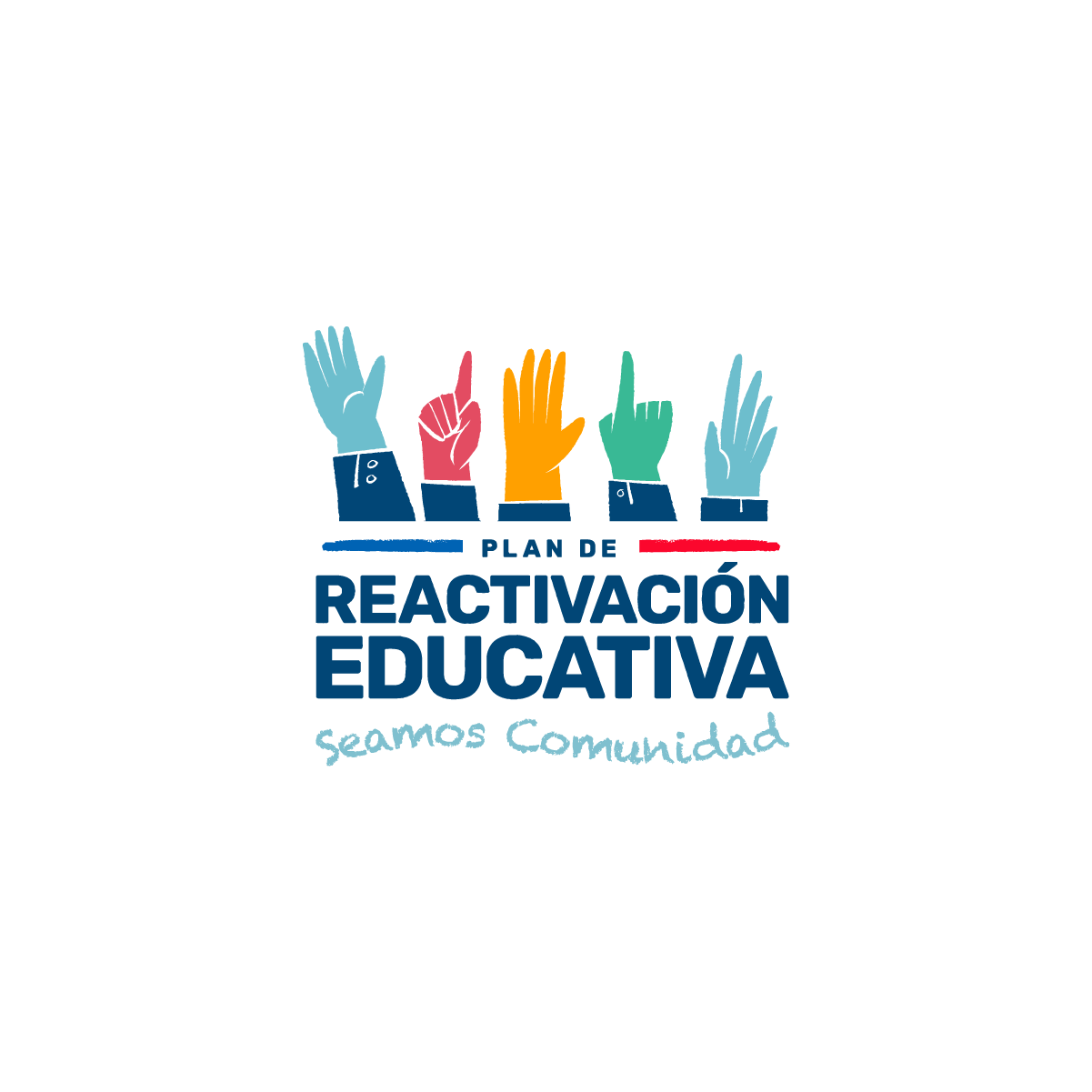 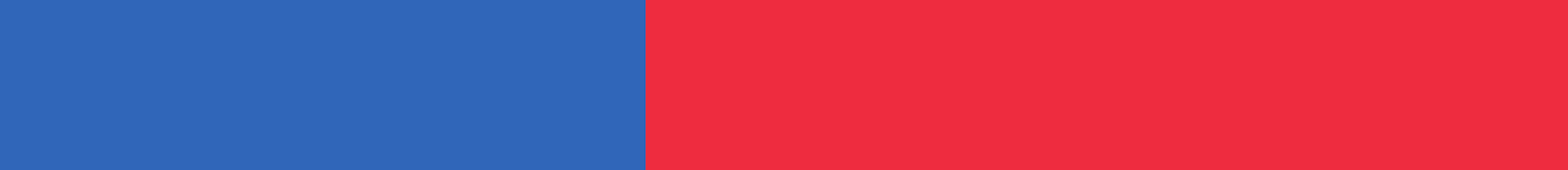 Recursos necesarios para la realización del taller
1. Presentación PPT del taller “Material de apoyo – Presentación Taller Reportes de Trayectoria”.
2. Documento: 2° Reporte de seguimiento de estudiantes con trayectorias educativas interrumpidas o irregulares.3. Documento “Material de apoyo - Taller Reportes de Trayectoria. Momento 1 y 2” (una copia por grupo).4. Documento “Material de apoyo - Taller Reportes de Trayectoria. Momento 3” (una copia).
Otros recursos recomendados:
5. Pizarra, papelógrafo u otro elemento para plasmar las situaciones priorizadas en el Momento 2, de forma que queden visibles para todos los grupos.6. Pizarra, papelógrafo u otro elemento para plasmar las acciones emanadas del plenario en el Momento 3, de forma que queden visibles para todos los grupos.
[Speaker Notes: Importante relevar por qué estos elementos son transversales para todos los ejes.]
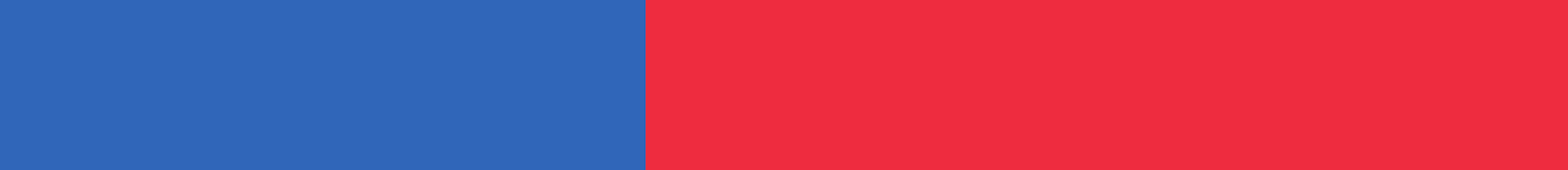 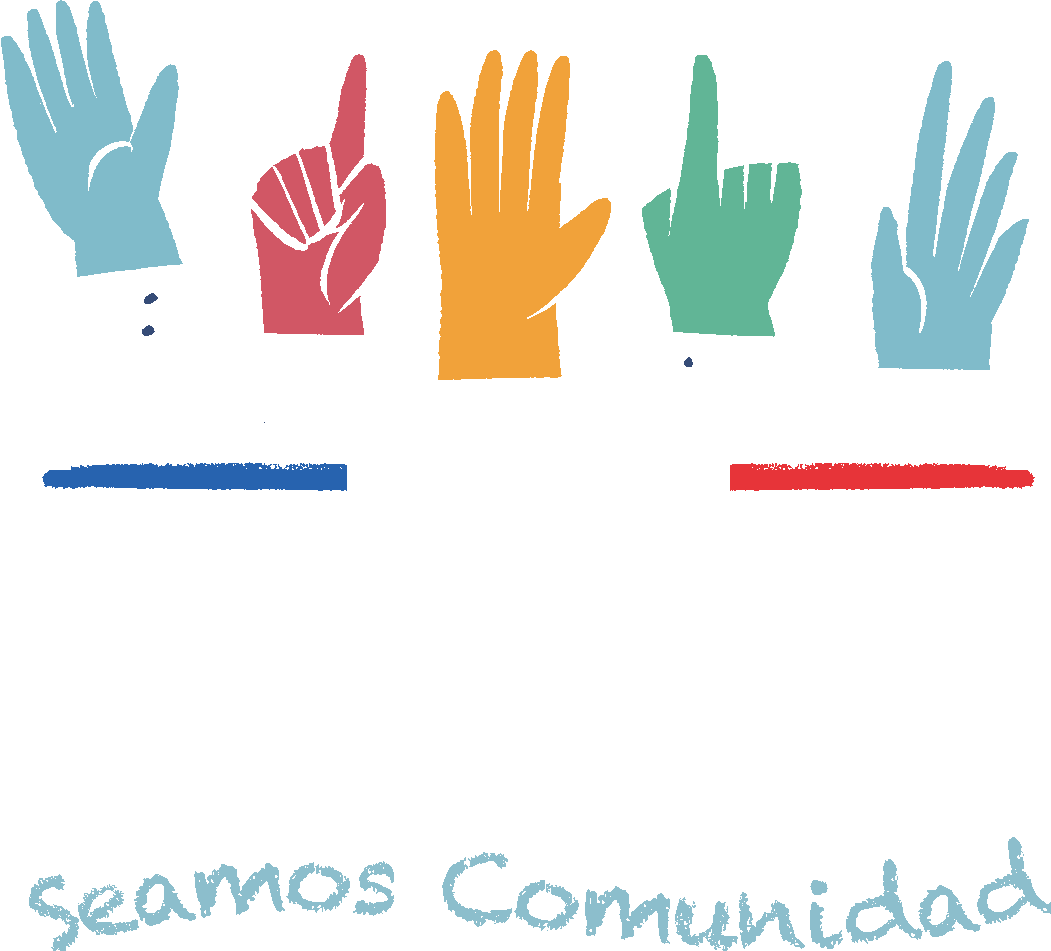 Presentación 
Reporte de seguimiento de estudiantes con trayectoria interrumpida o irregular
[Speaker Notes: 30 minutos]
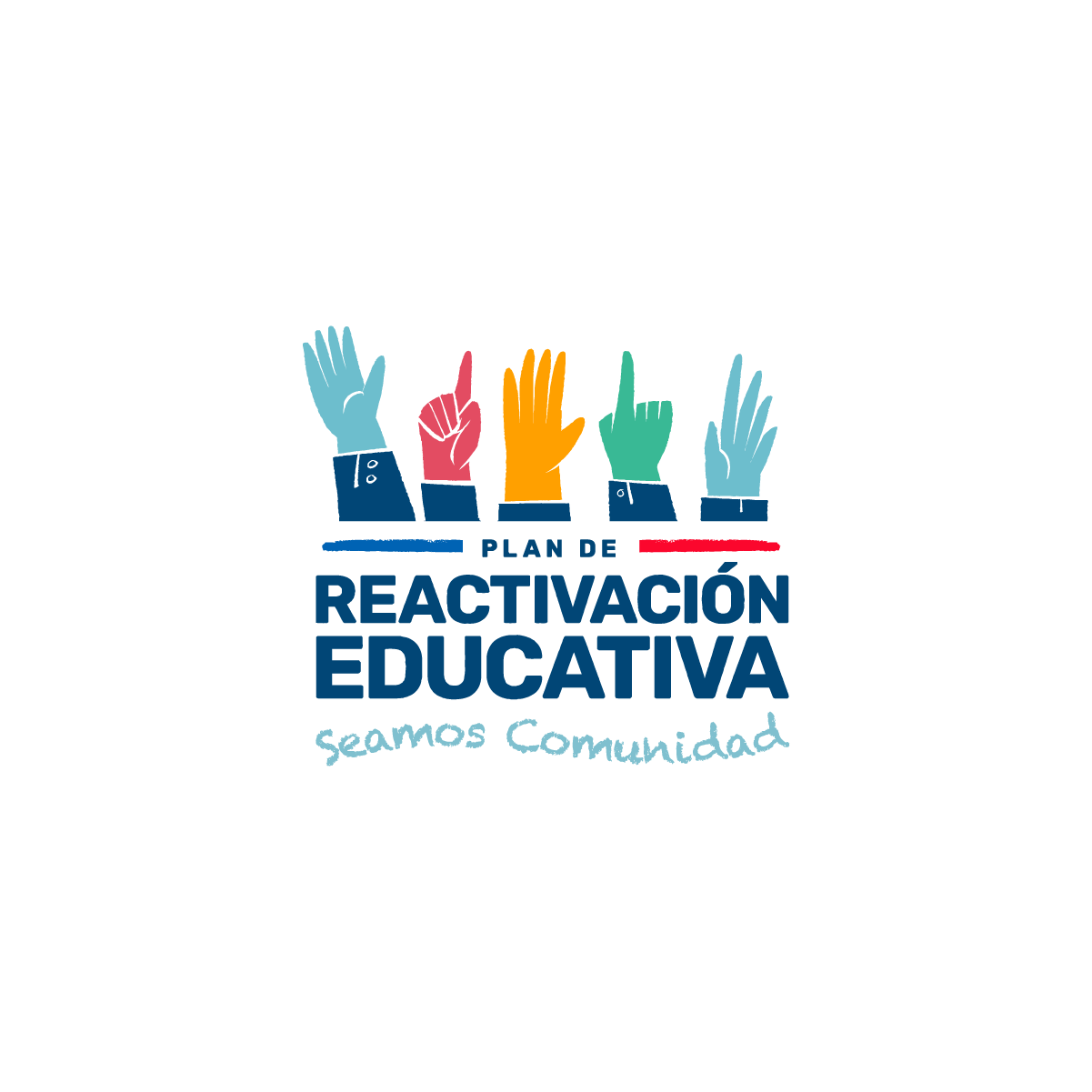 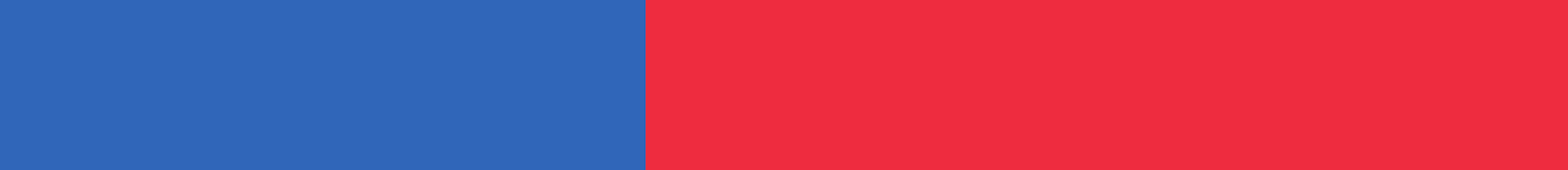 Recomendaciones previas para presentación del reporte
Idealmente, intente actualizar la sección de “Contenido del Reporte” del PPT del taller con datos de su establecimiento, ya que los que se muestran son solo referenciales y no corresponden a los de su establecimiento.

En caso de que su establecimiento tenga la modalidad de educación para niños, niñas y jóvenes y la modalidad de educación para jóvenes y adultos, puede mostrar los dos datos por separado, ya que encontrará dos reportes distintos para ambas matrículas en Comunidad Escolar.
[Speaker Notes: Importante relevar por qué estos elementos son transversales para todos los ejes.]
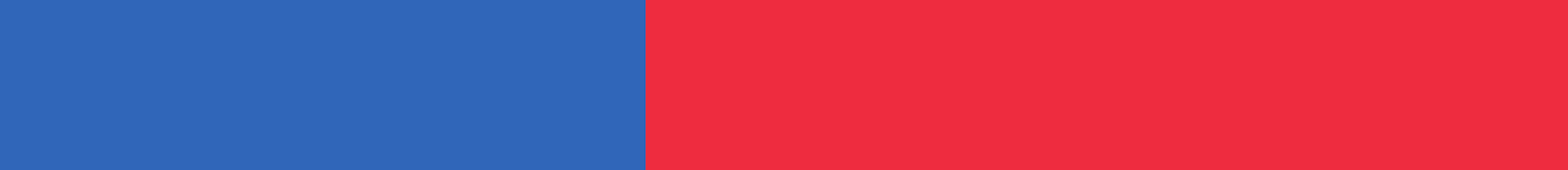 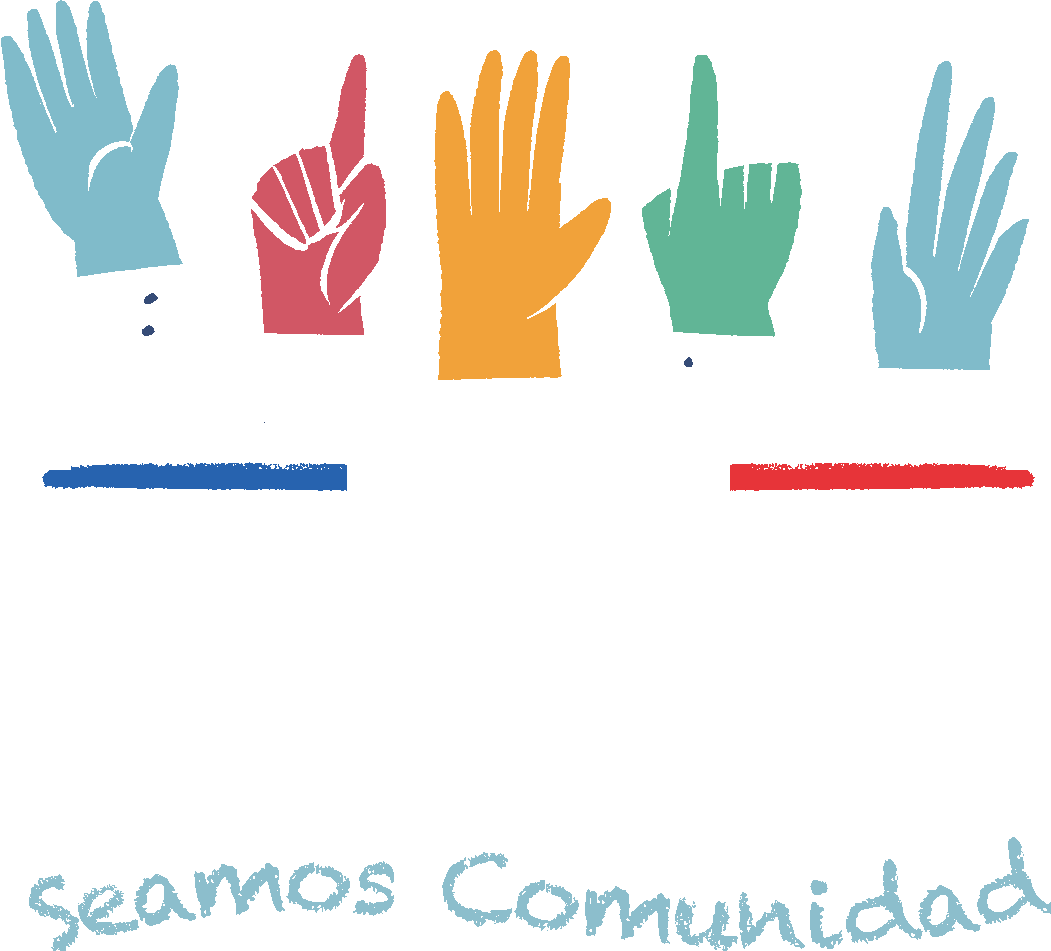 Momento 1: Detección de situaciones a partir del Reporte
(30 minutos)
[Speaker Notes: 50 minutos (+ 15 minutos planilla)]
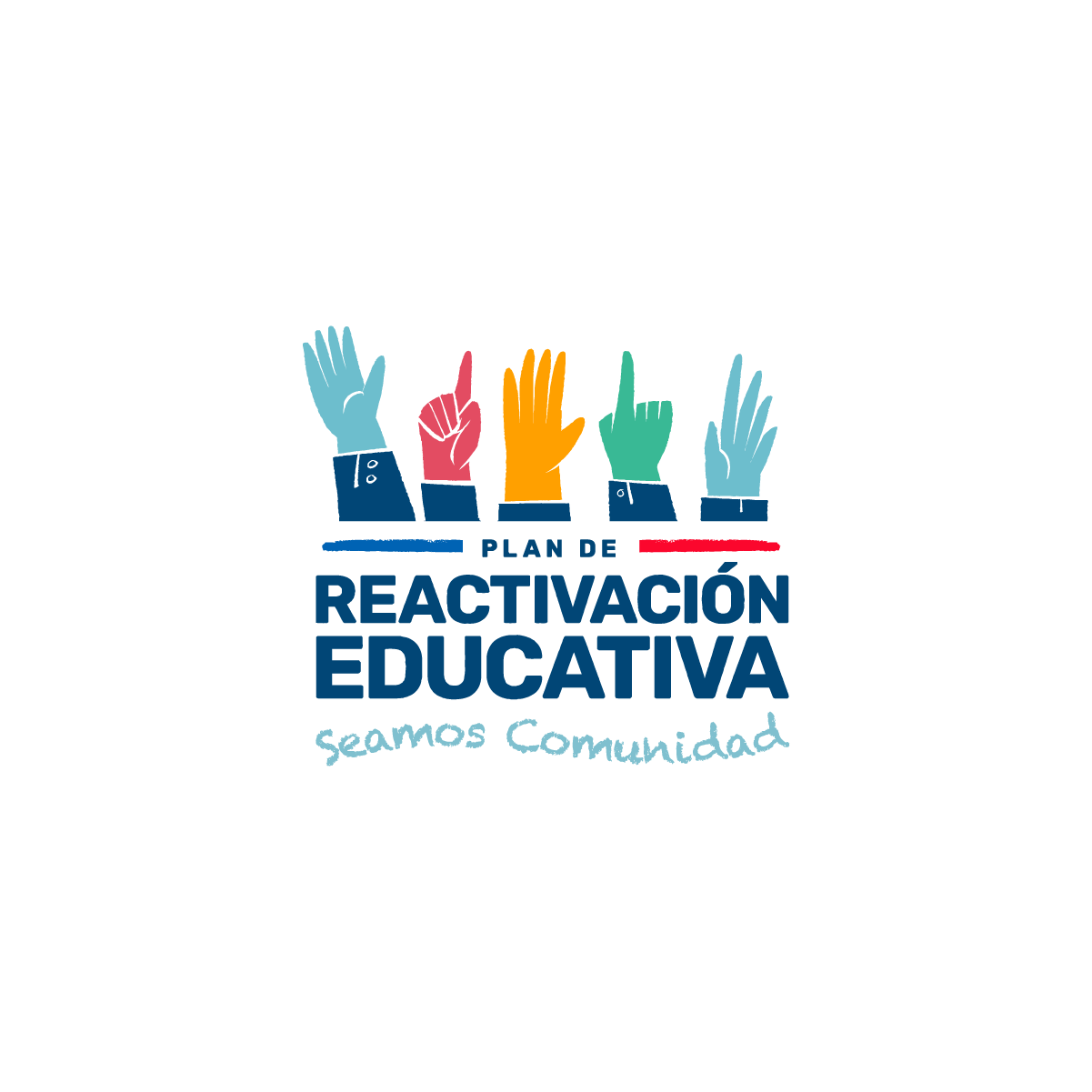 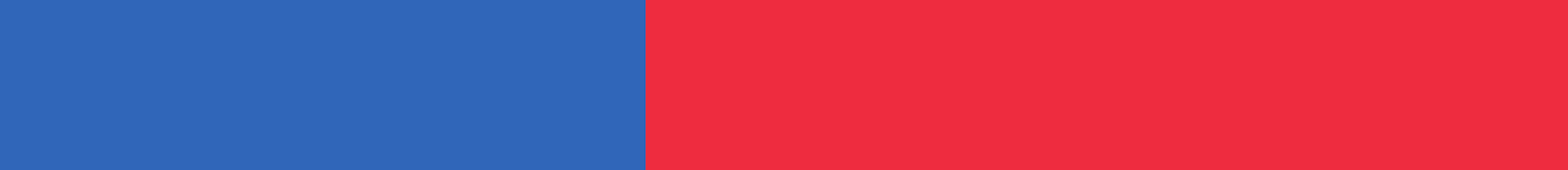 Recomendaciones previas para presentación del reporte
Revise previamente el reporte con el equipo directivo, antes de realizar el taller.
Idealmente, intente actualizar la sección de “Contenido del Reporte” del PPT del Taller con datos de su establecimiento, ya que los que se muestran son solo referenciales. 

Incentive que los participantes cuenten con el documento durante el taller, ya sea impreso o en formato PDF.

En caso de que su establecimiento tenga la modalidad de educación para niños, niñas y jóvenes y la modalidad de educación para jóvenes y adultos, puede mostrar los dos datos por separado, ya que encontrará dos reportes distintos para ambas matrículas en Comunidad Escolar.
[Speaker Notes: Importante relevar por qué estos elementos son transversales para todos los ejes.]
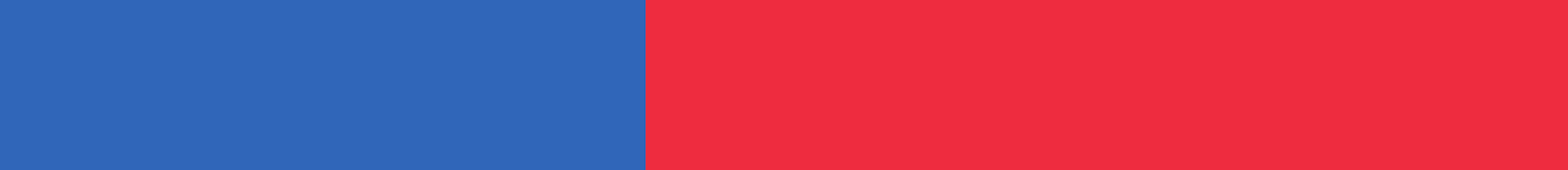 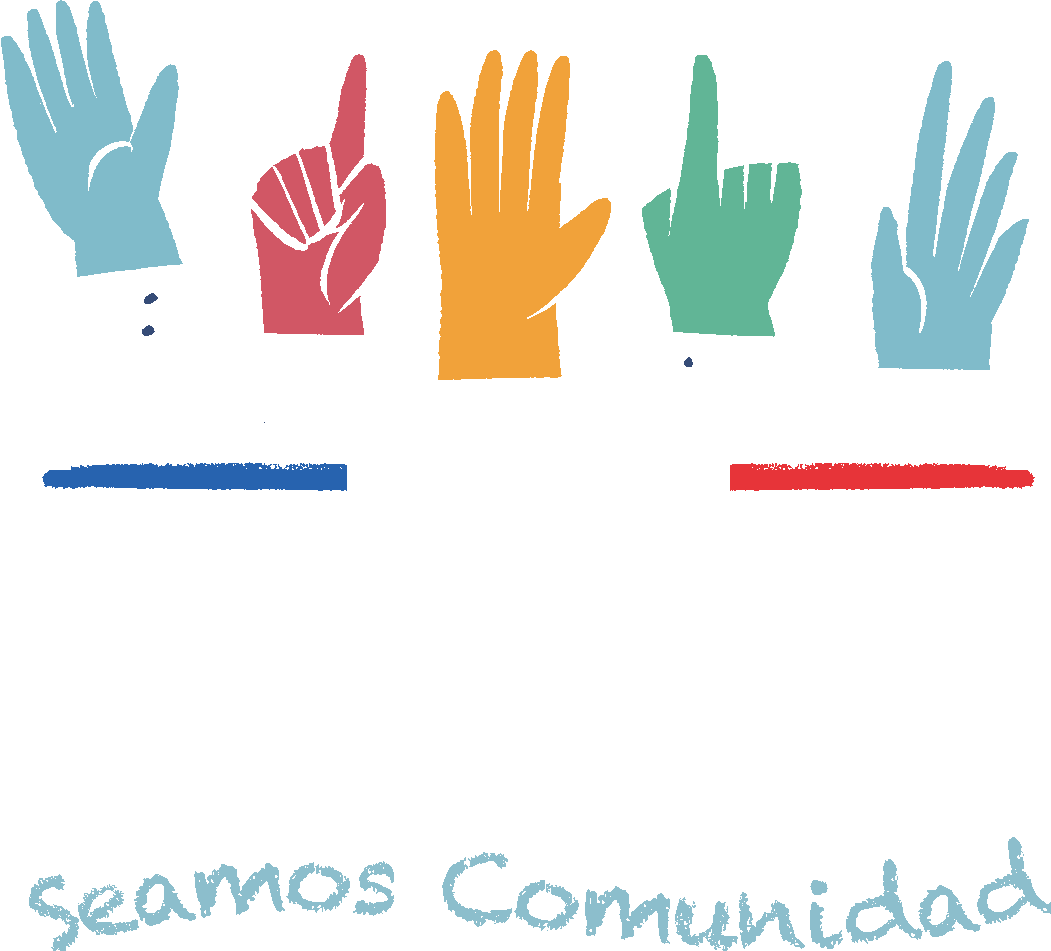 Momento 2: Priorización de problemas o desafíos
(20 minutos)
[Speaker Notes: 50 minutos]
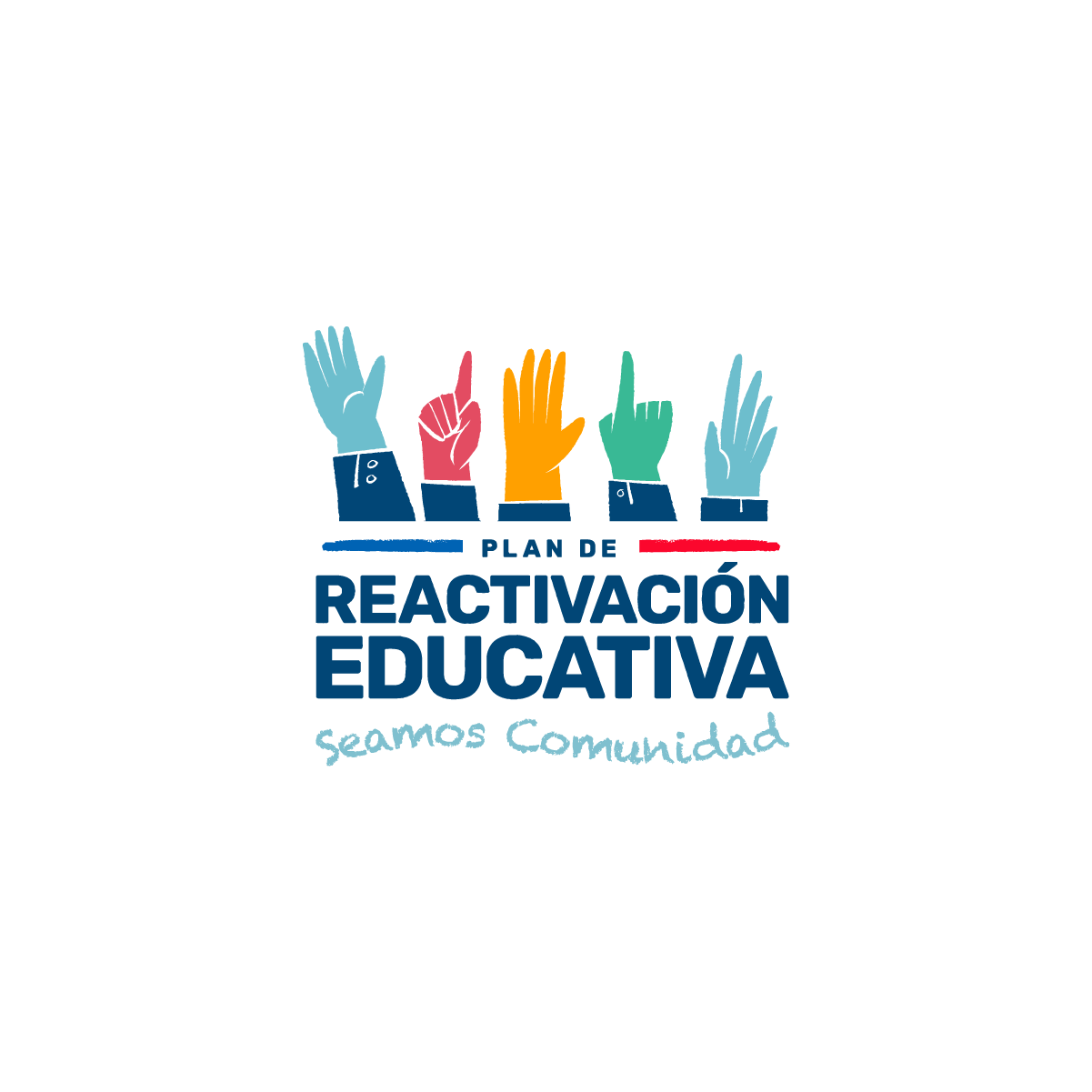 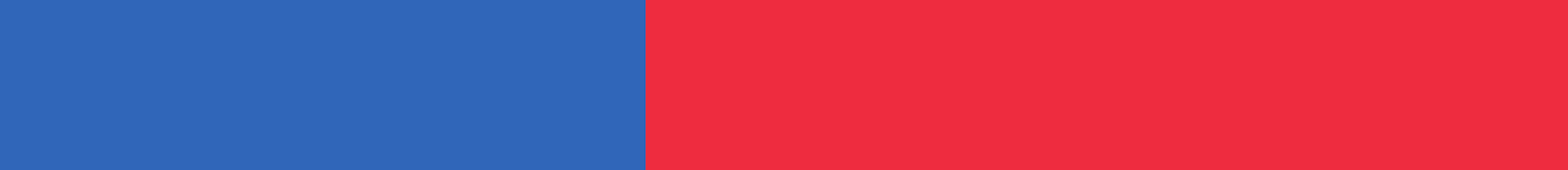 Recomendaciones previas para Momento 2: Priorización de problemas o desafíos
Separe a los participantes del taller en grupos de personas que, en general, trabajen comúnmente durante el semestre. Por ejemplo, en grupos por ciclo.

Para cada grupo imprima una copia del documento Word llamado “Material de apoyo - Taller Reportes de Trayectoria. Momentos 1 y 2”, que encontrará en los materiales para el taller. Este material permitirá guiar el trabajo de cada grupo.

Cada grupo debe contar con una persona responsable de sistematizar la información en el Material de apoyo impreso.

Al final de la actividad se realiza un plenario, en el cual todos los grupos deben compartir las situaciones priorizadas y los motivos detrás de esta priorización. Es recomendable que una persona del Equipo Directivo recopile las situaciones que aparecen y déjelas visibles para todos los grupos.
[Speaker Notes: Importante relevar por qué estos elementos son transversales para todos los ejes.]
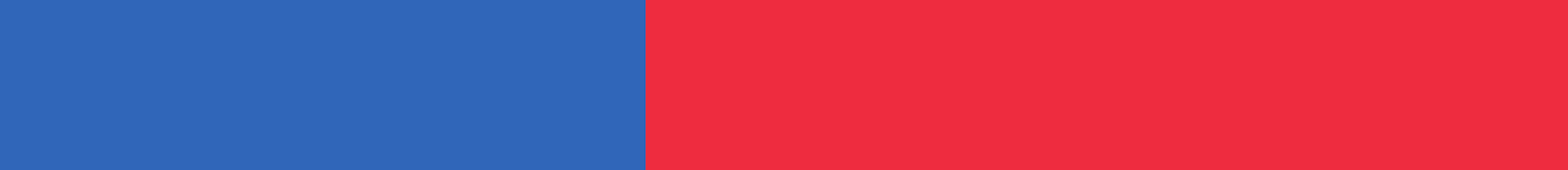 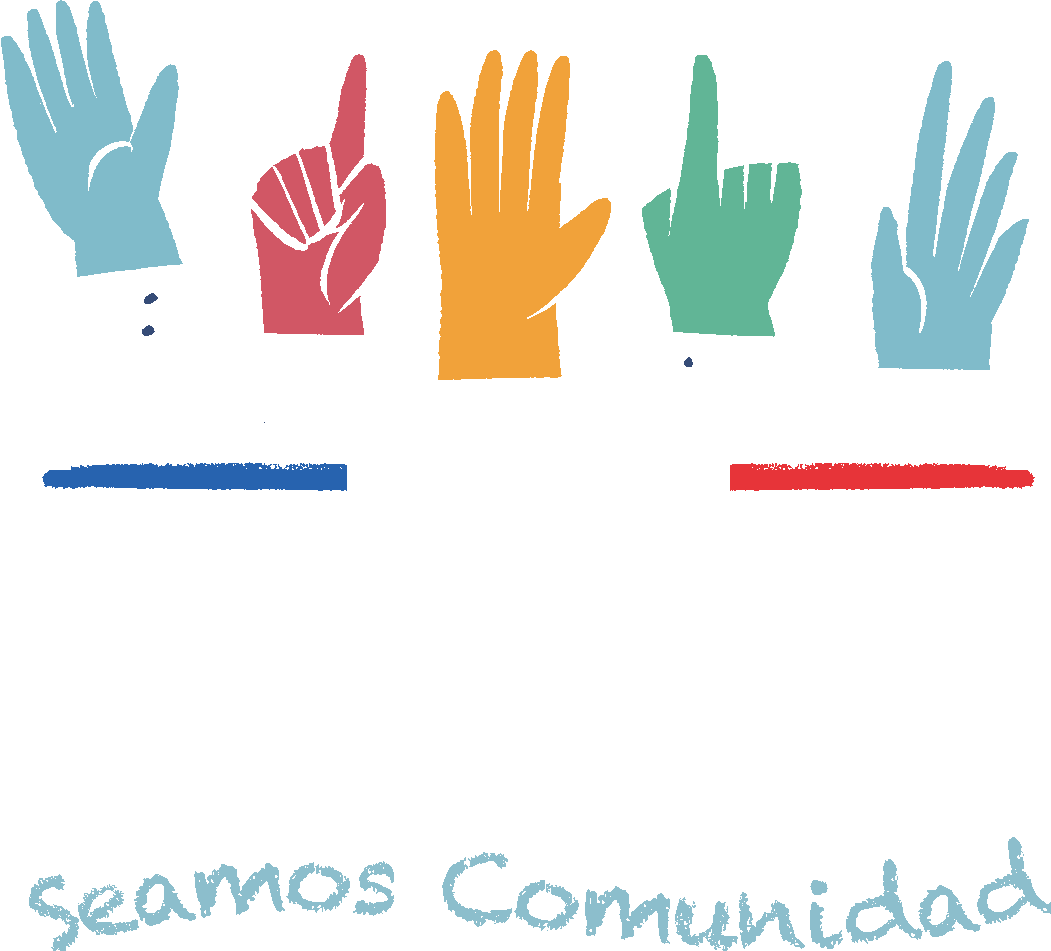 Momento 3. Toma de decisiones
(20 minutos)
[Speaker Notes: 50 minutos]
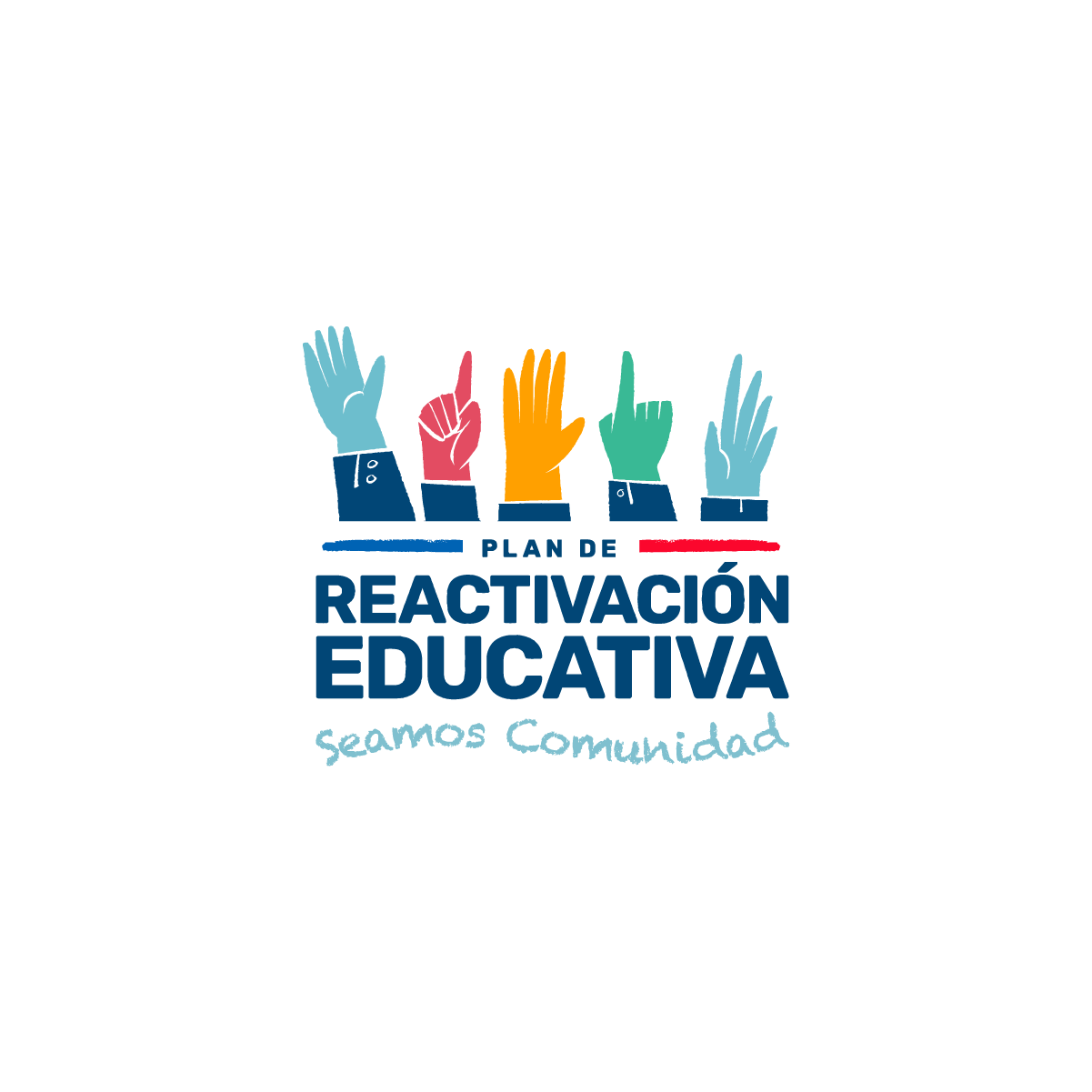 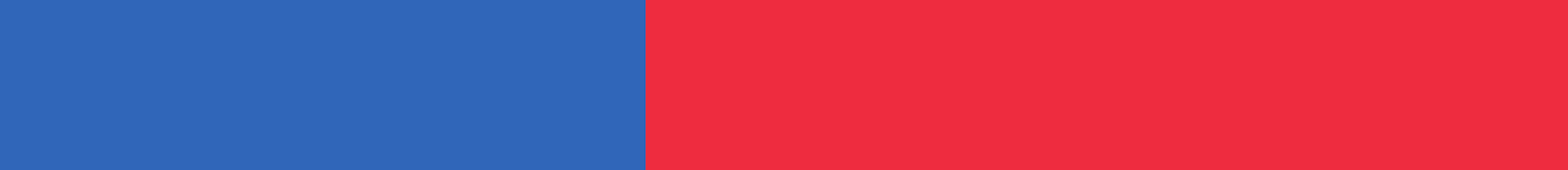 Recomendaciones previas para Momento 3: Toma de decisiones
Trabaje esta instancia en plenario, en que se llegue a un acuerdo respecto a la toma de decisiones que se realizará a nivel establecimiento. Si desea, puede focalizar algunas, explicitando al grupo en qué se enfocará la acción.

Imprima una copia del documento Word “Material de apoyo - Taller Reportes de Trayectoria. Momento 3”, que encontrará en los materiales para el taller. Este material permitirá guiar el trabajo de cada grupo.

Una de las personas presentes debe ir sistematizando las acciones y acuerdos que se tomen en el plenario. Idealmente, dejar estas acciones y acuerdos visibles a todos los grupos.

En la siguiente lámina podrá encontrar algunos campos de acción que tienen los establecimientos educativos para fortalecer las trayectorias educativas. Si lo desea, puede guiar la conversación dentro de esas dimensiones:

Protocolos para el seguimiento y acción en torno a inasistencia
Estrategias y espacios de acogida para la (re)vinculación escolar 
Planes de apoyo pedagógico y socioemocional (aplicando instrumentos y normativa disponible) 
Involucramiento y sensibilización con familias y comunidad
Por último, tenga en cuenta en el taller que, durante el segundo semestre del año 2023, se contará con equipos territoriales de revinculación y asistencia, que trabajarán desde los Departamentos Provinciales de Educación, Servicios Locales de Educación Pública y municipios. Entre sus funciones tienen el desarrollo de un trabajo colaborativo con las comunidades educativas y en articulación con el intersector y organizaciones sociales para buscar, contactar y fomentar la revinculación y continuidad educativa de estudiantes que no están matriculados o presentan baja asistencia. Como equipo directivo, pueden solicitar su apoyo y colaboración a las entidades educativas de su territorio.
[Speaker Notes: Importante relevar por qué estos elementos son transversales para todos los ejes.]
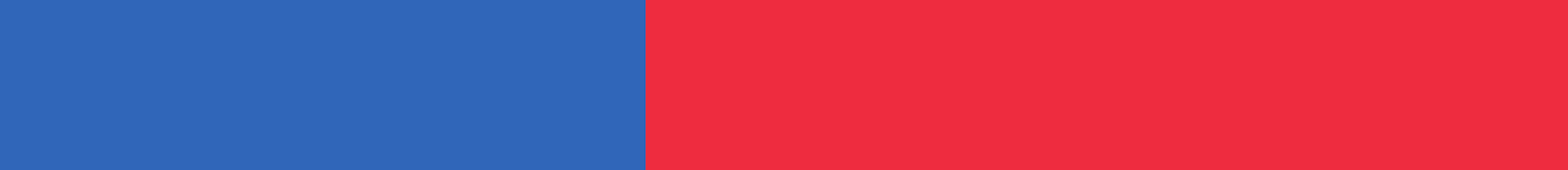 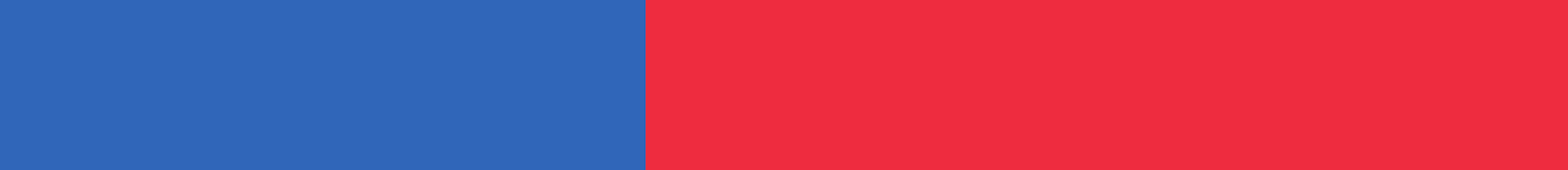 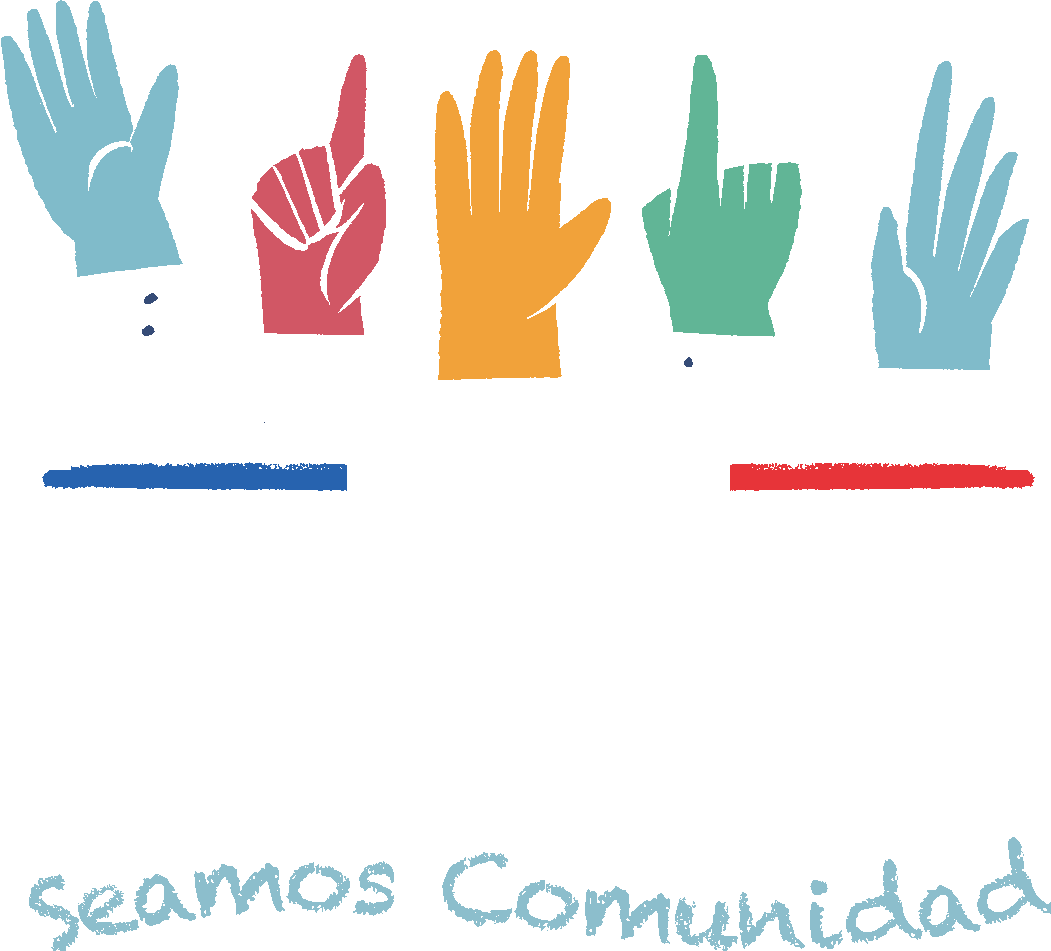 Campos de acción en centro educativos para fortalecer trayectorias educativas